JAGNJETINA
Osnovni kosi
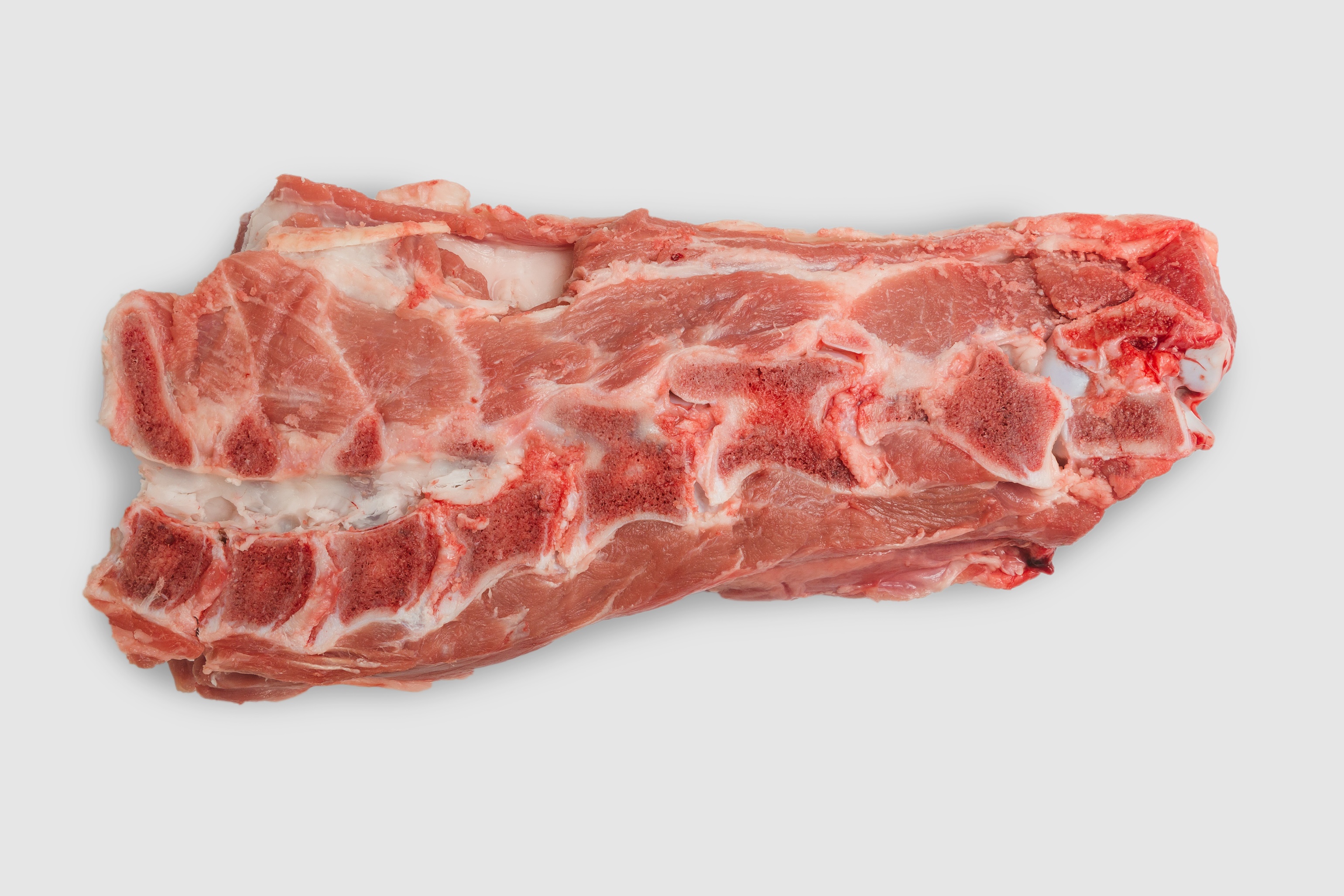 VRAT S KOSTJO
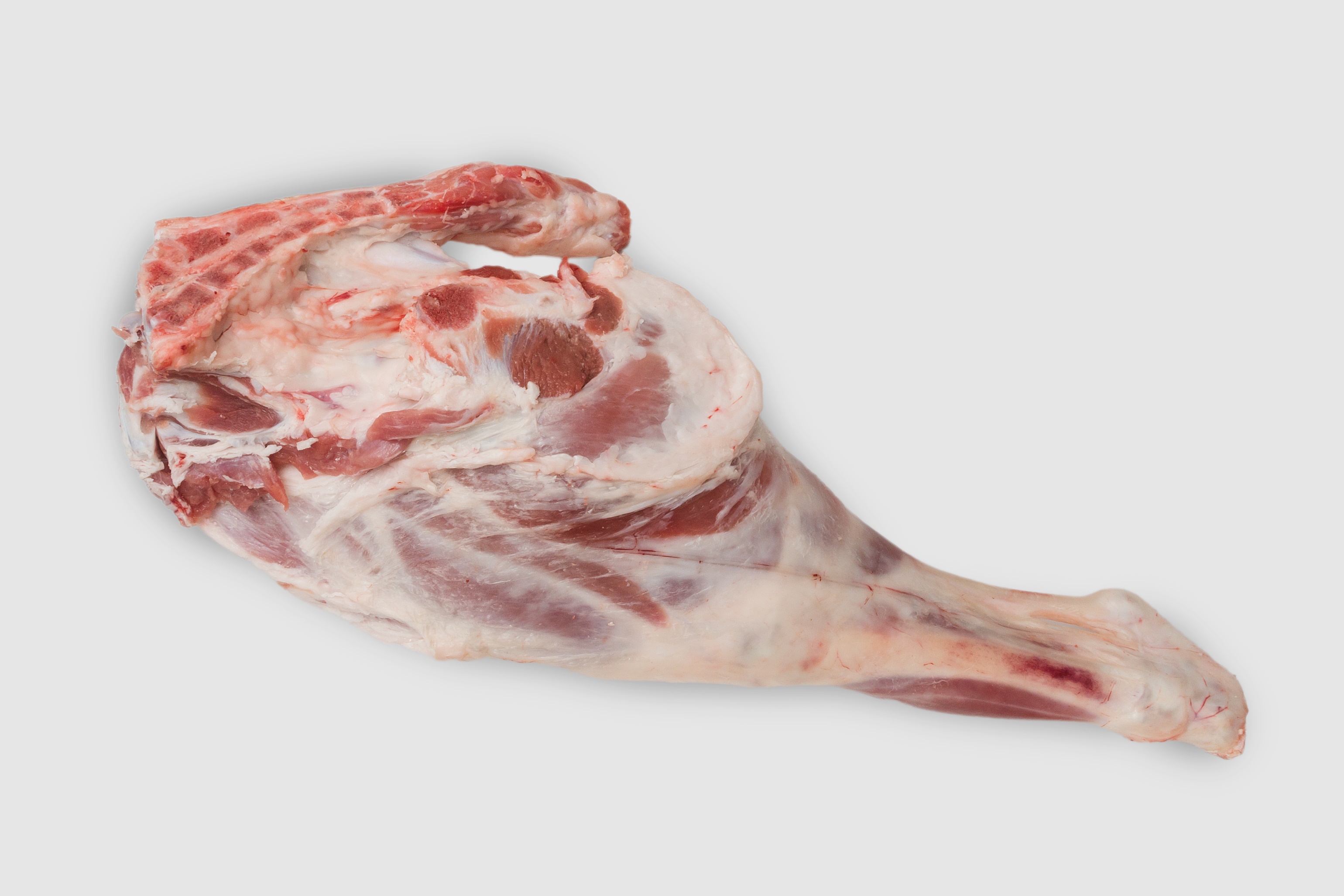 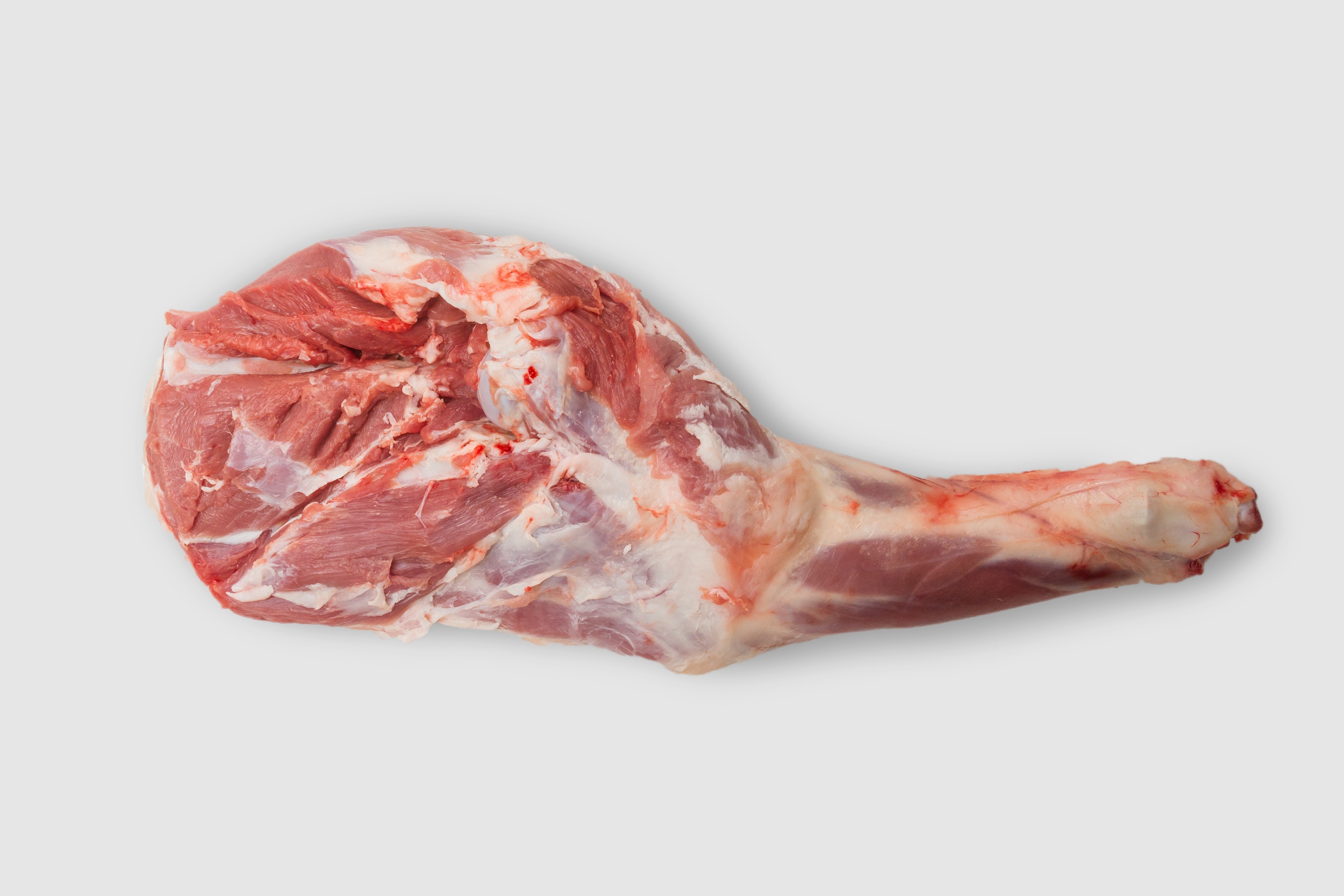 STEGNO S KRIŽNO KOSTJO, REPOM IN GOLENICO
PLEČE S PODLAKTJO
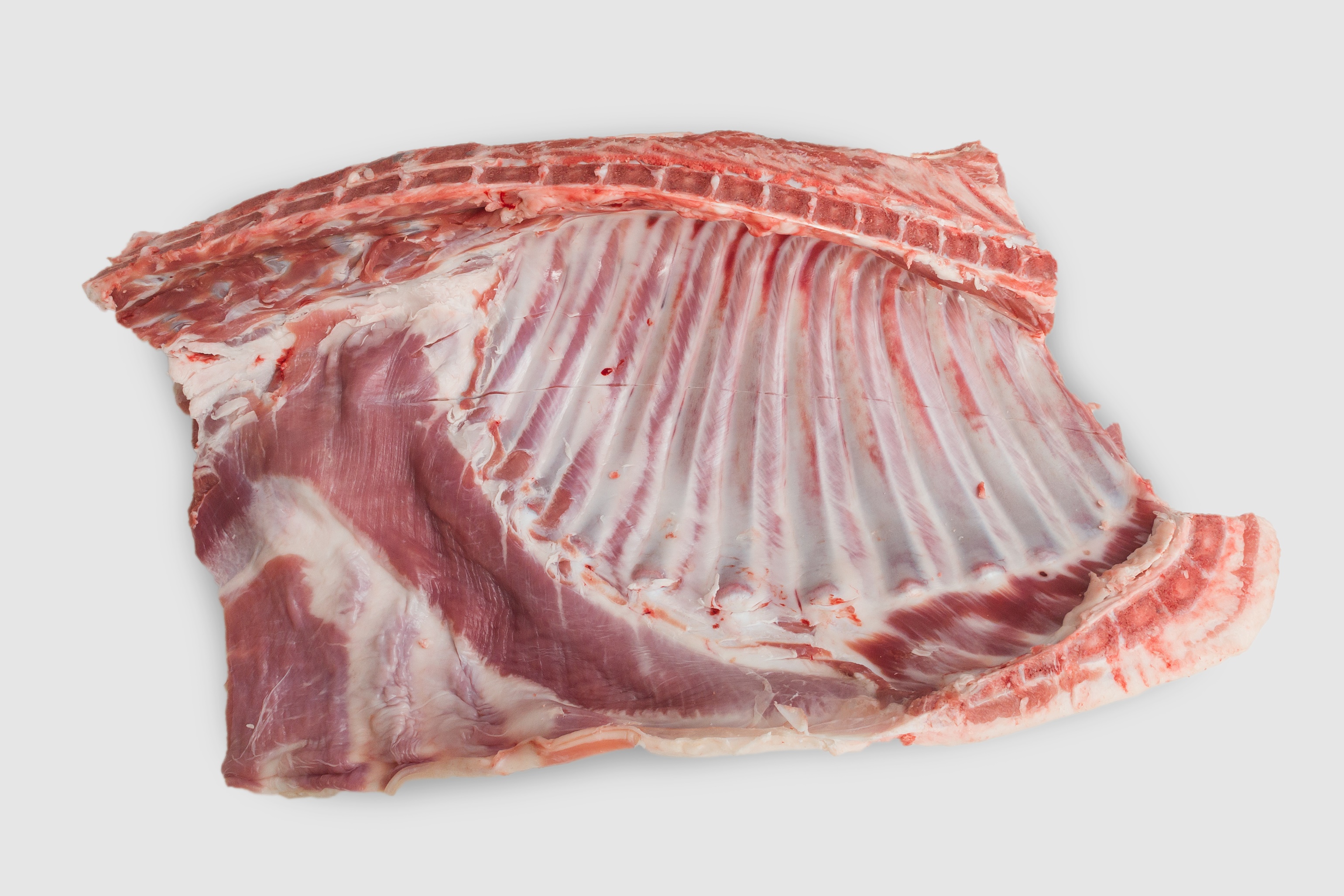 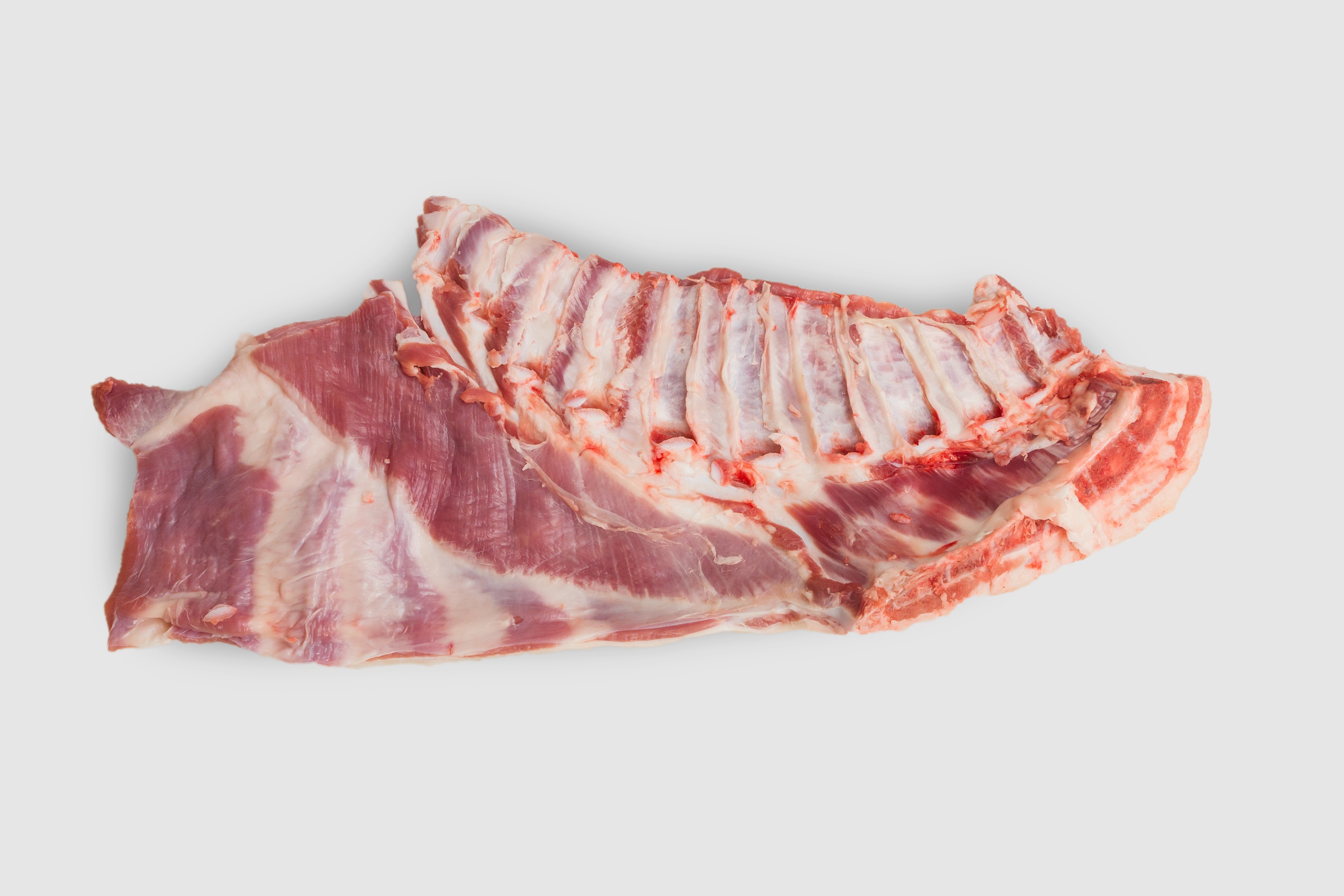 HRBET, LEDJA REBRA S POTREBUŠINO IN PRSI
REBRA S POTREBUŠINO
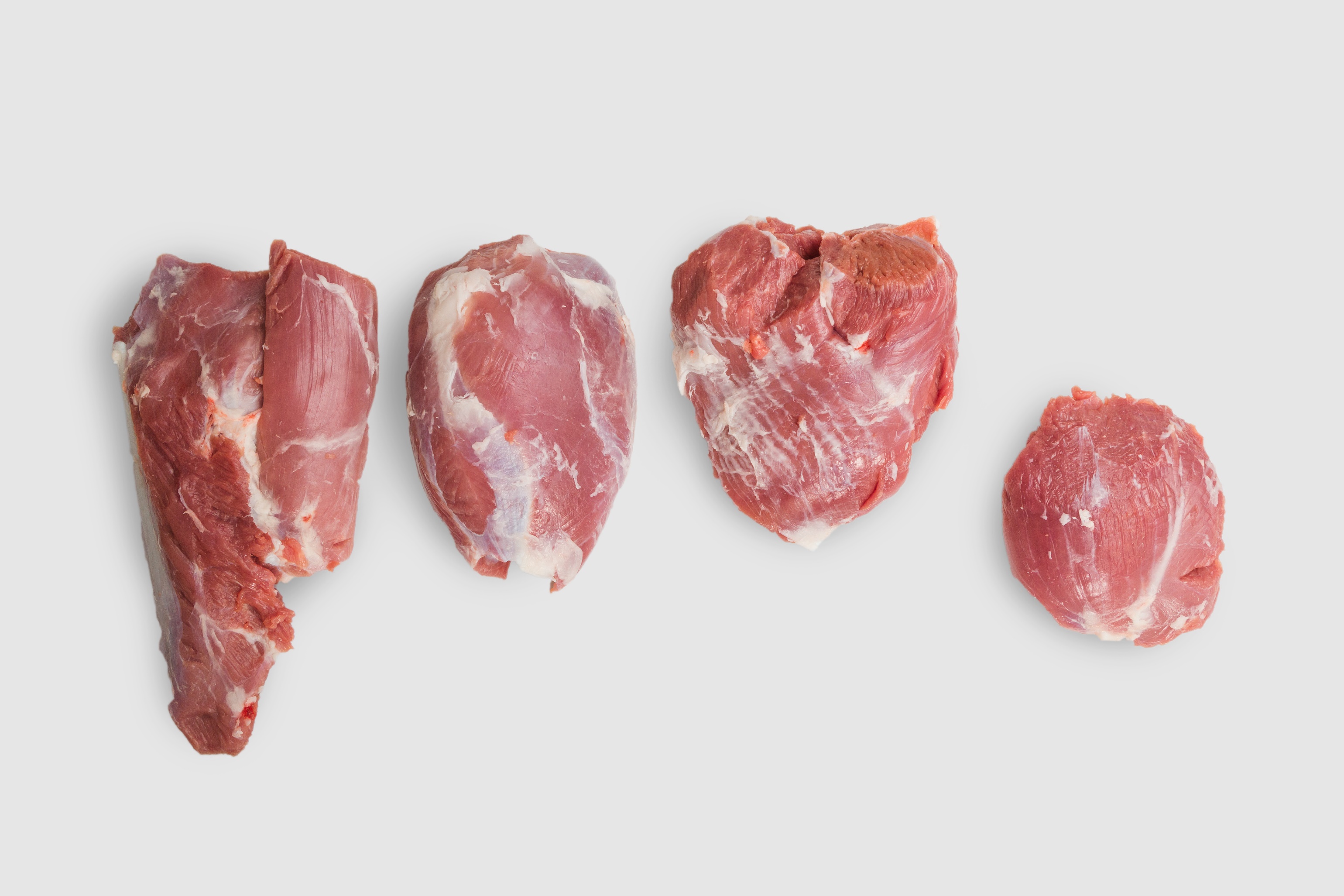 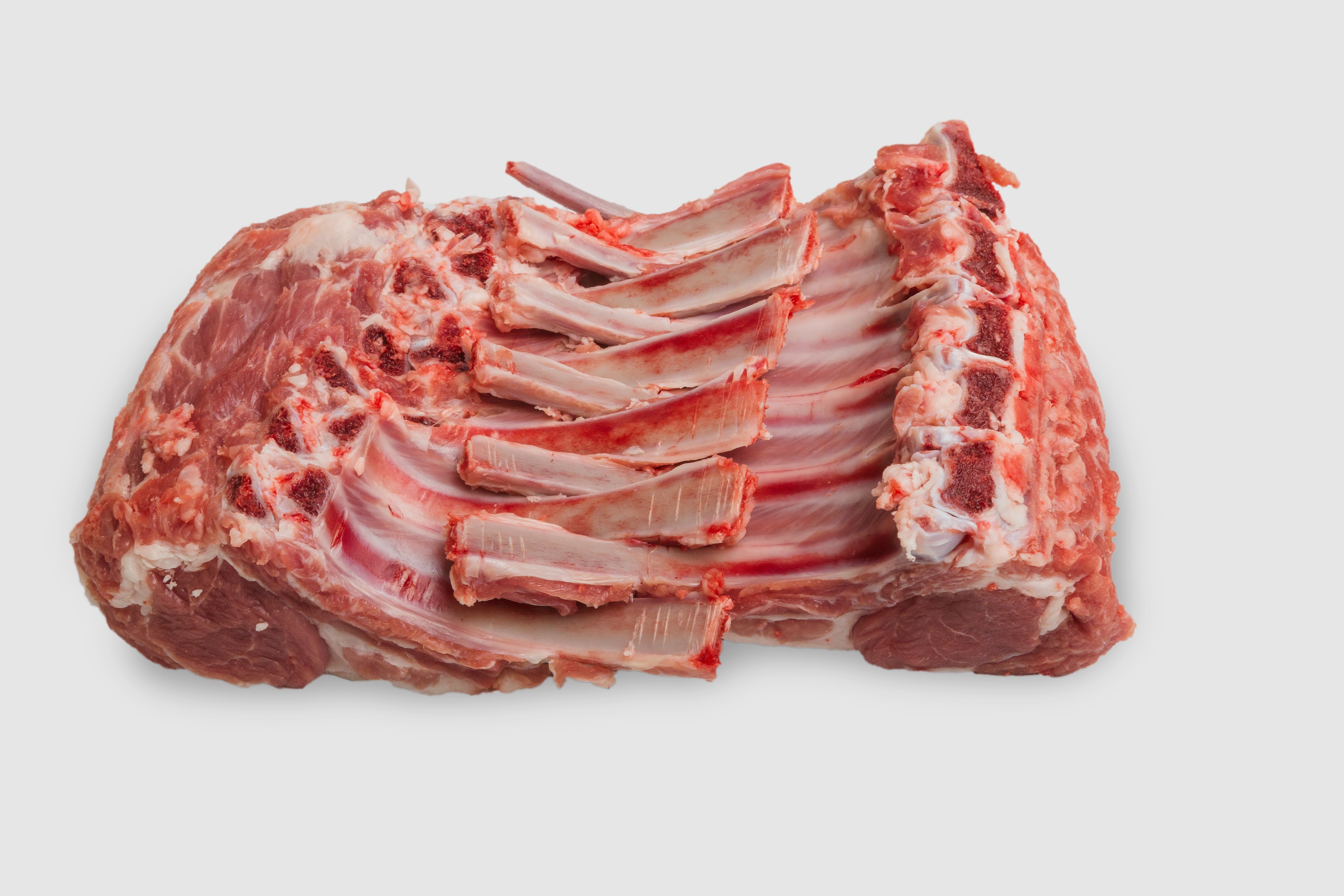